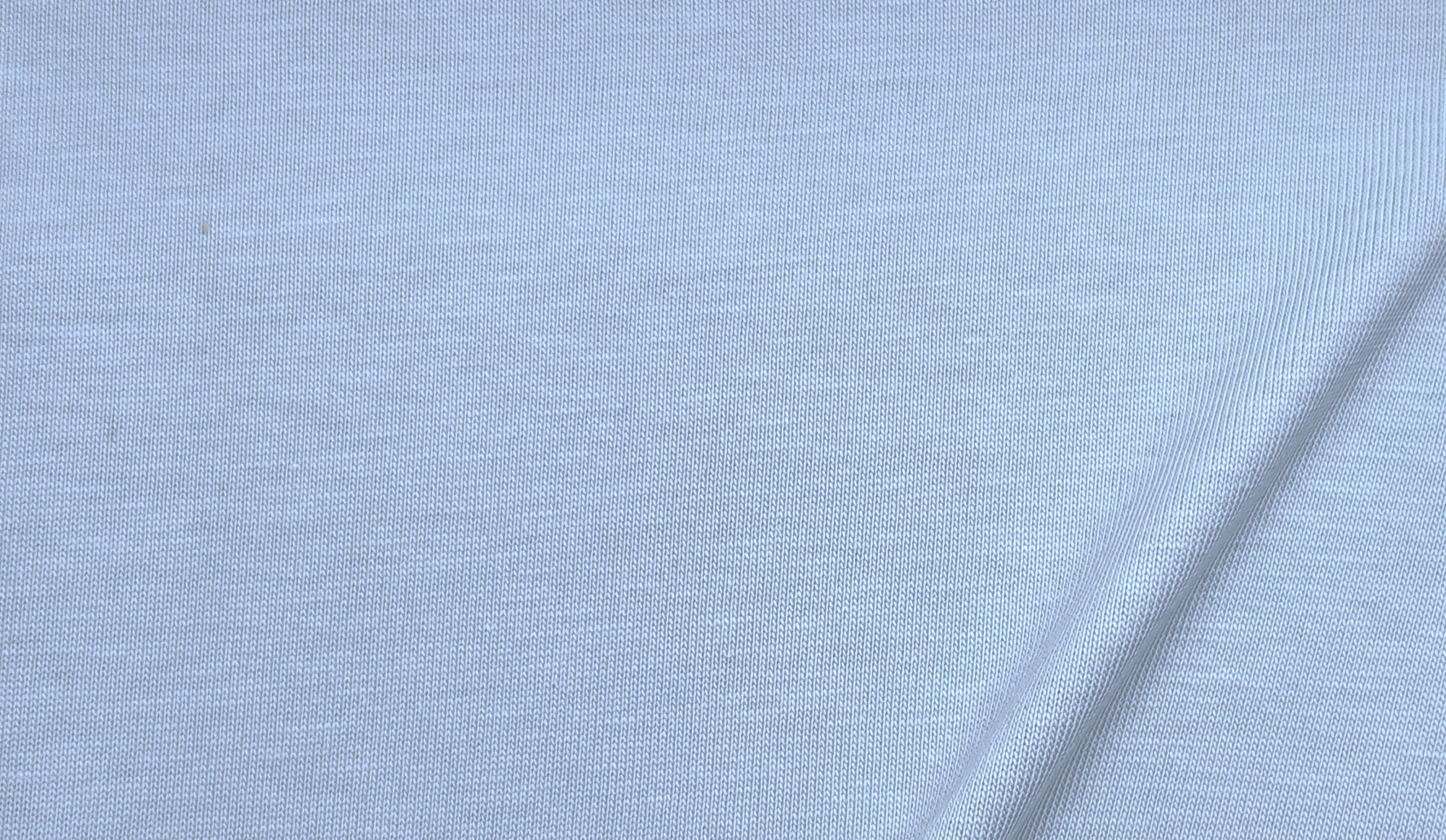 面料名称：冰藻泥
成	分：77%棉、23%聚酯纤维
克	重：180GSM
功	能：瞬间凉感、抗菌、防螨、触感舒适
面料特点：
取材于浩瀚大海里的海藻，经精细化的研磨，并通过核壳结构专利技术复合材料具有吸湿透气的纤维结构，Y型及中空纱线纤维结构使织物平均轻量20%，能迅速将热量导向纤维外端，能立感沁凉快感。
水藻泥纤维特性可以抑制细菌繁殖，减少臭味产生(氨气，醋酸)，能长效抑菌防螨，面料亲肤清爽，蓬松柔软舒适。
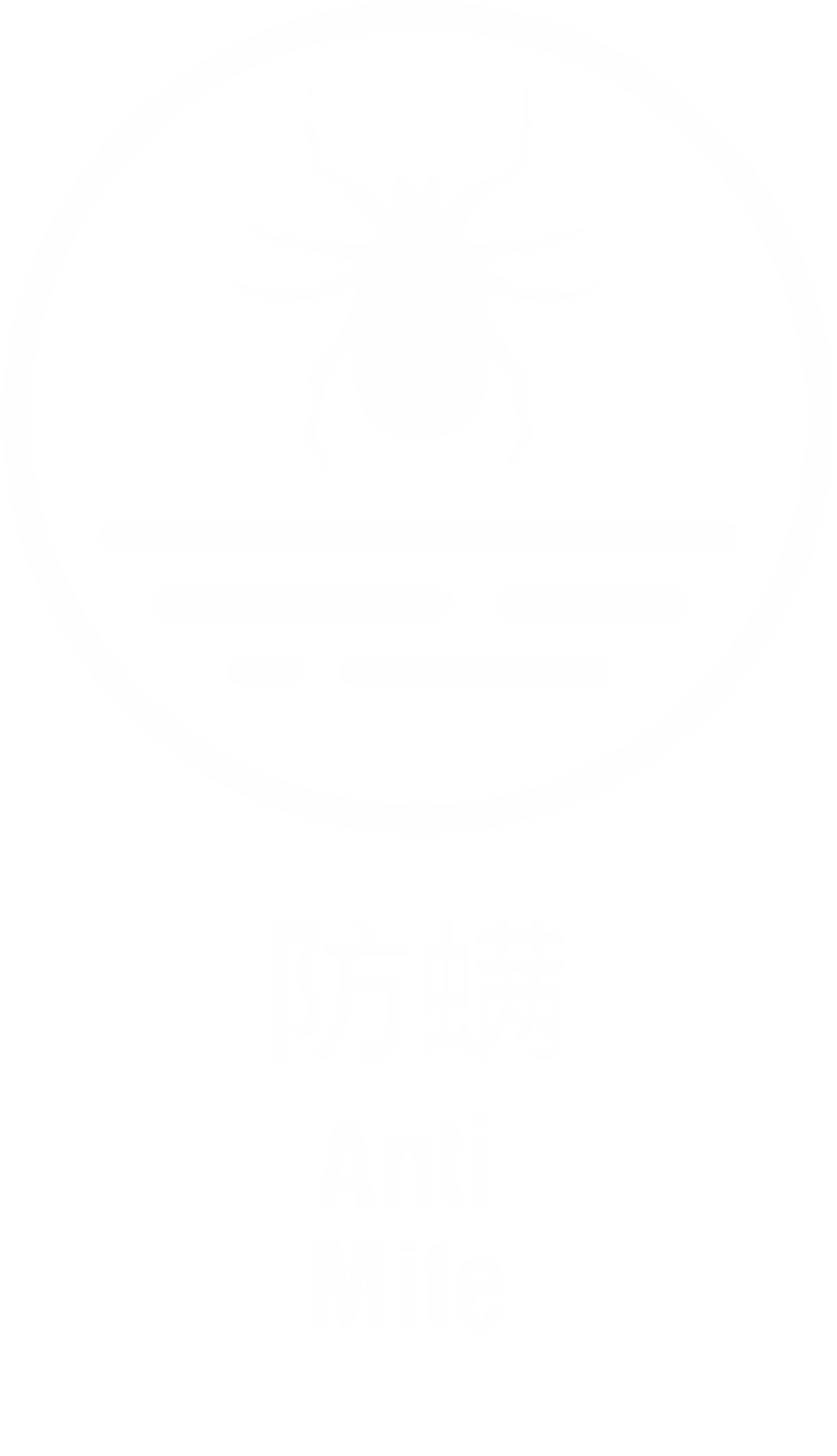 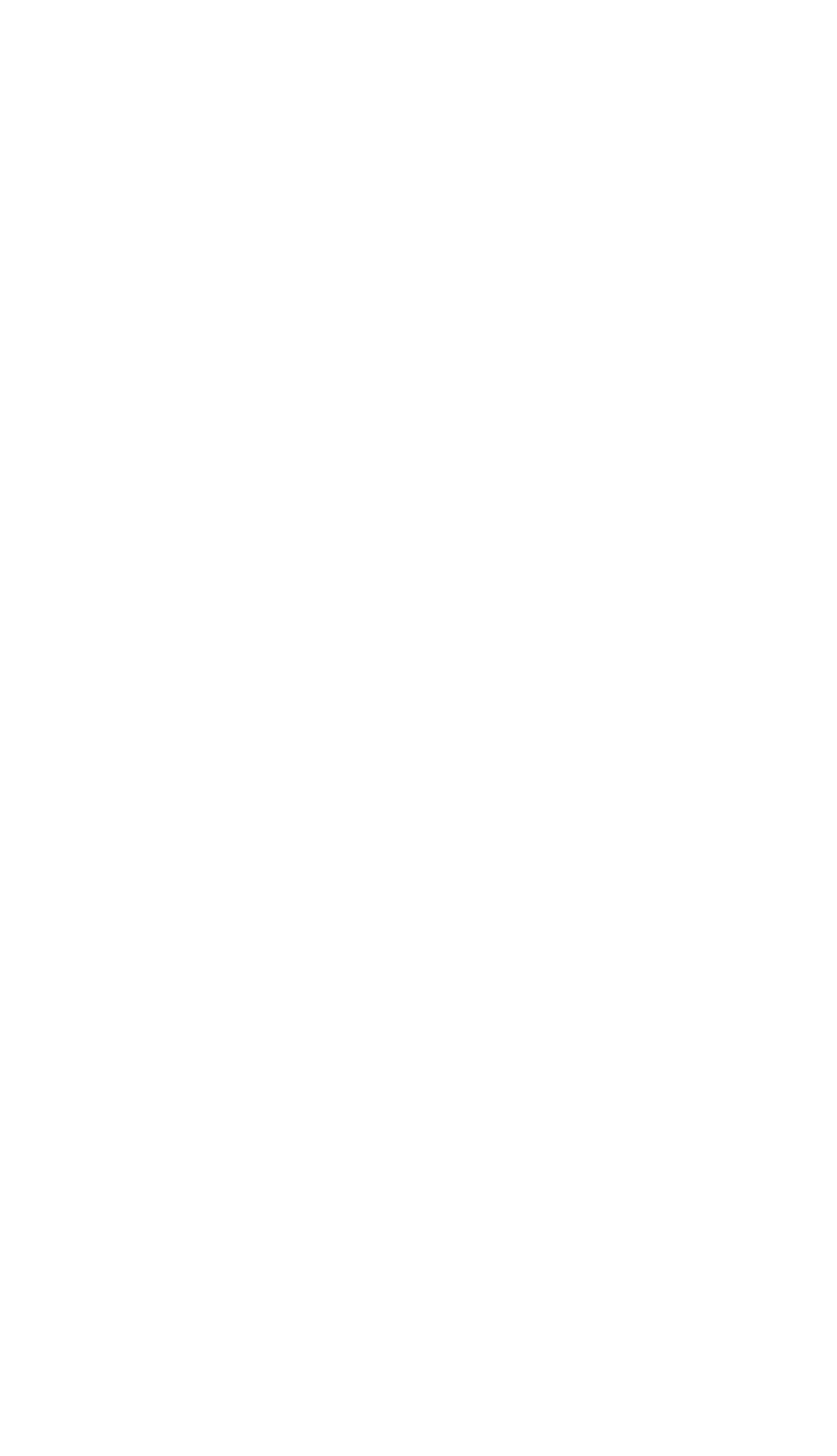 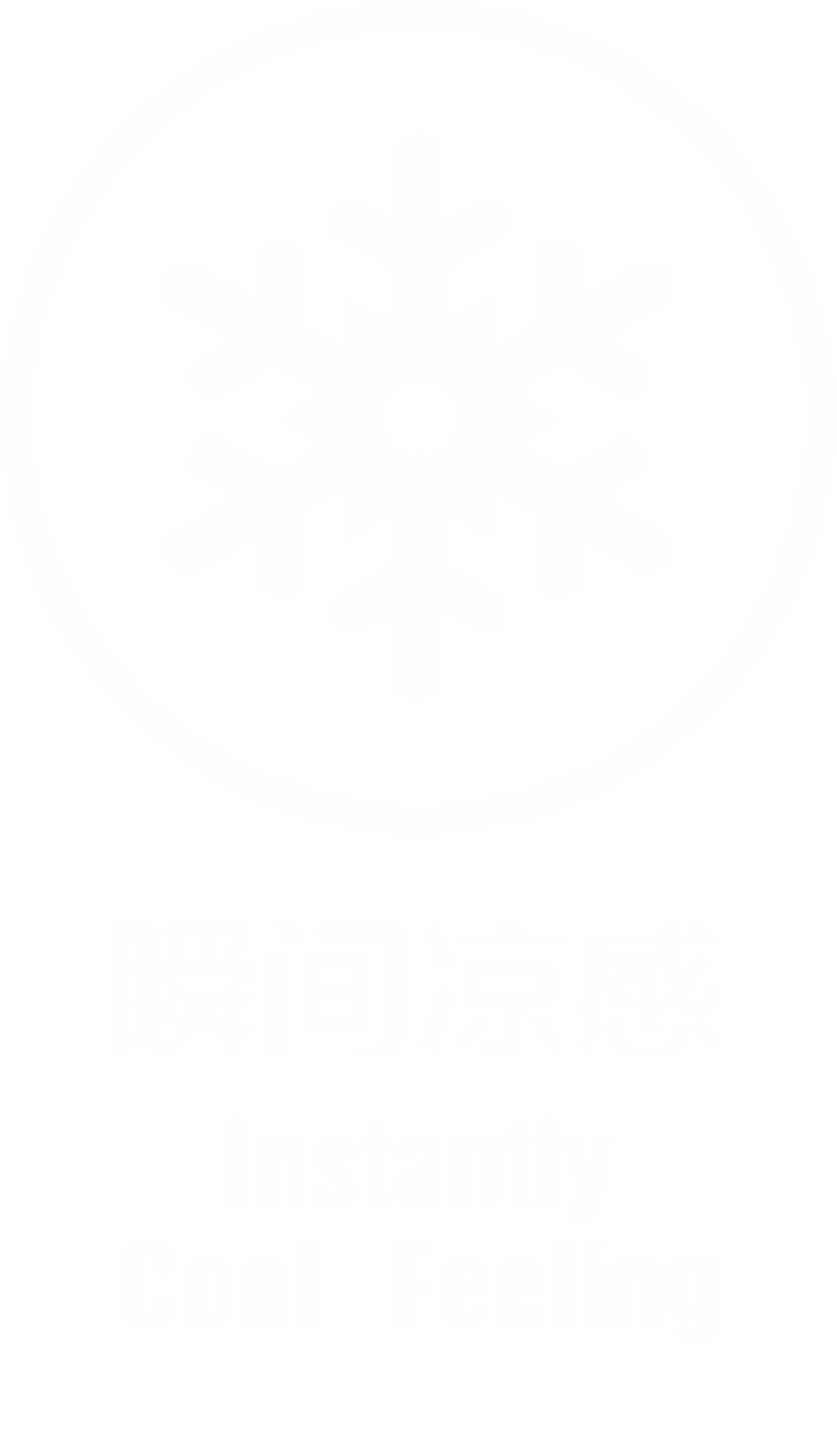 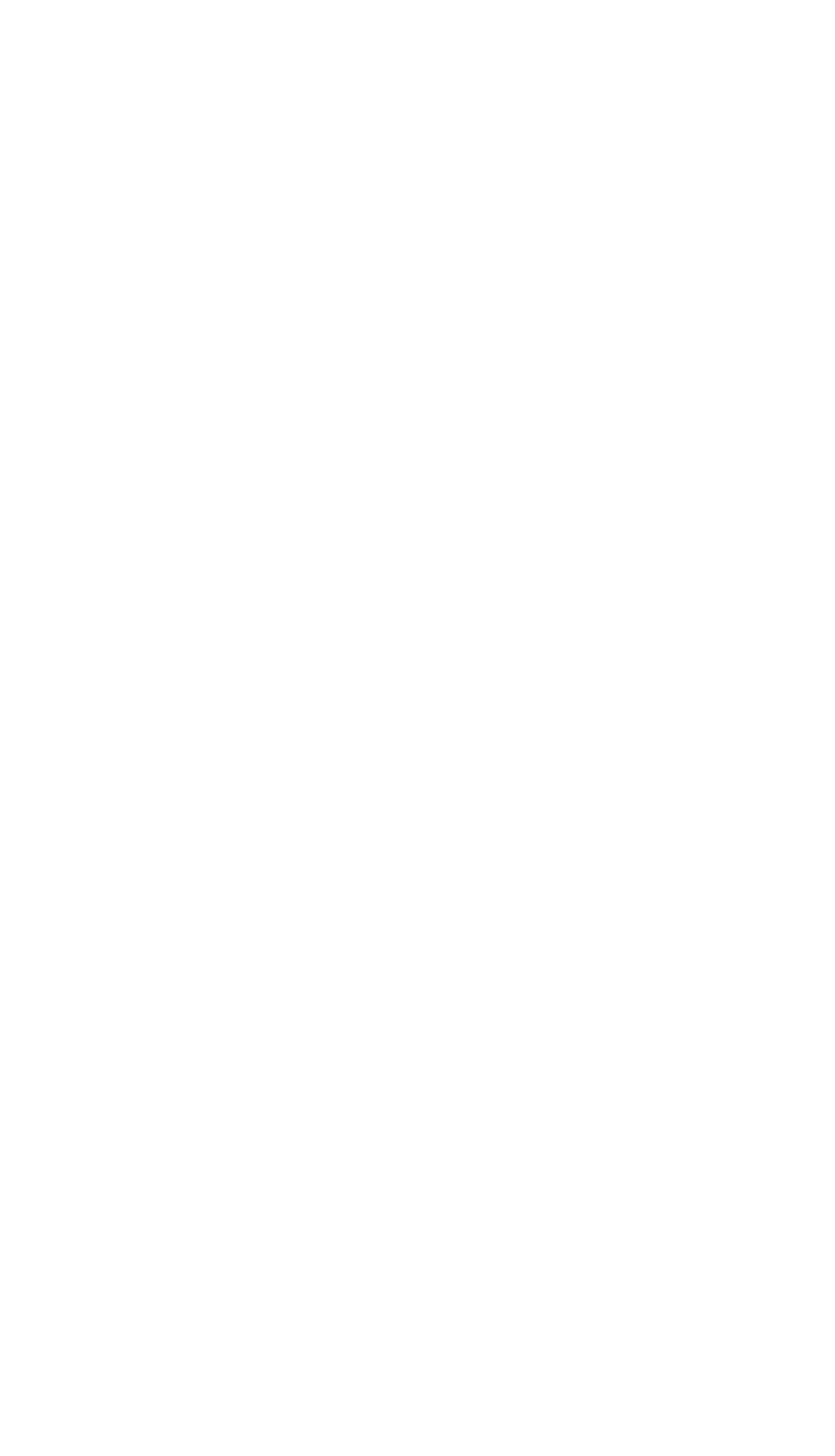